«Методы и приемы работы с обучающимися по повышению качества обучения»
Материалы с педагогического совета
02.02.2024
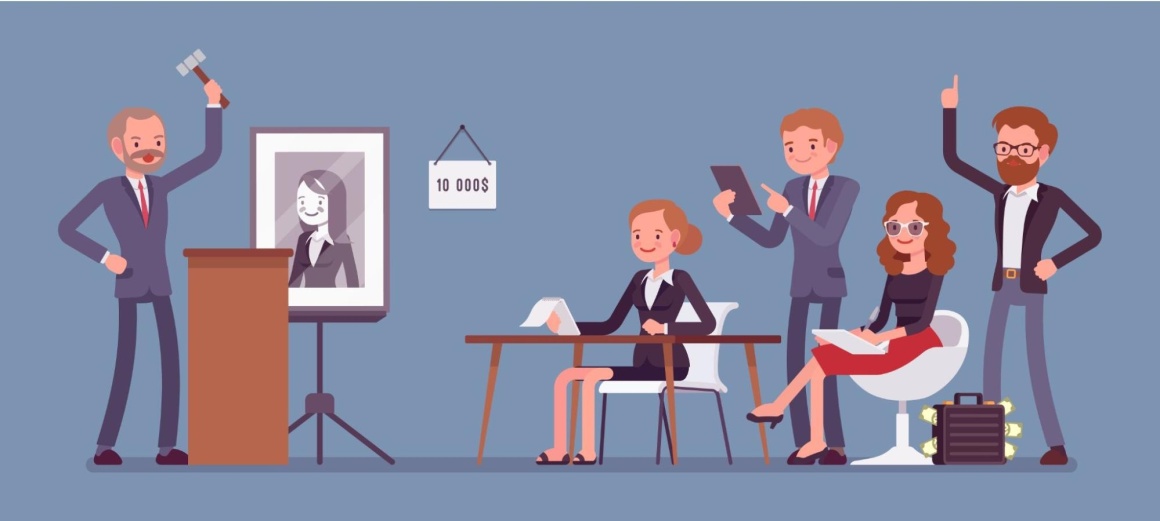 АУКЦИОН пятёрок
за синтаксические и пунктуационные, орфографические знания
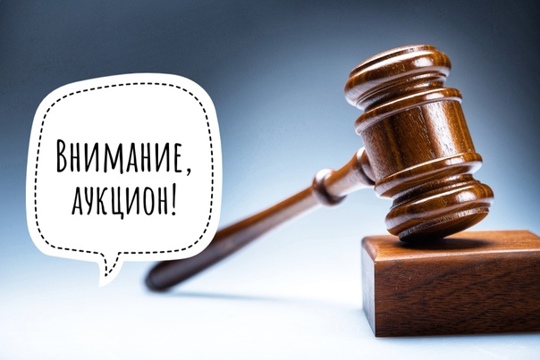 Условия аукциона:
Уникальным аукционным «товаром» могут быт предложения, слово, словосочетания, объект, явление и др., которые обладают индивидуальными особенностями и свойствами. 
Общим для всех аукционов принципом является принцип состязательности между  «покупателями»- учениками.
 В процессе состязания между учениками -покупателями за право приобрести «товар» выявляется победитель аукциона. 
Победителем аукциона признаётся лицо, выигравшее аукцион в соответствии с его правилами. В этом случае выставленный «лингвистический объект» приобретается победителем аукциона за знания. А наградой служат «5».
Лот №1 слово «мотивация»
Можно подобрать синонимы: желание, стимул.
Все сущ-ые на –ция заимствованные.
Кол-во букв не совпадает с кол-во звуков: буква я даёт звук [йа].
В корне слова гласная «о» в слабой позиции, непровер., 
а «и» – проверяемая: «мотИв».
Сущ-ое ж.р., 1 склонения
Подвожу к теме в 5 классе
Падежные окончания имён сущ-ых на –ия, -ий, -ие
Орфограмма и-ы после Ц
В 6 классе к теме разносклоняемые имена сущ-ые
Приём аукциона
Направлен
на актуализацию знаний учащихся о признаках тех объектов, которые включаются в работу
 на формирование познавательных умений(сравнение, анализ и синтез), регулятивных (составление плана действий).Формирует:• умение описывать объект через имена и значения признаков;• умение определять по заданным частям модели скрытые части;• умение составлять внутренний план действий.
Орфографическая мозаика (пазлы)
История возникновения пазла начинается в Великобритании XVIII века. В 1766 году картографу и учителю географии Джону Спилсбери пришла в голову идея нового учебного пособия - «разрезанной географической карты».
Спилсбери разрезал одну из карт по границам государств. Получившиеся фрагменты он наклеил не на привычный нам картон, а на громоздкие деревянные панели.
Таким образом, собирая элемент за элементом, ученик мог проверить свою память и собрать цельную географическую карту.
Несмотря на высокую стоимость, учебное пособие
завоевало огромную популярность как среди детей, так и среди взрослых.
Множество школ стали заказывать подобные карты-пазлы, и Джон усердно принялся за их изготовление. К сожалению, он не успел в полной мере насладиться деньгами и известностью, покинув мир на 30 году жизни.
Однако его идея продолжила развиваться. Спустя несколько десятилетий обучение с помощью соединяющихся элементов начали использовать представители других наук. Появились пазлы в виде алфавита, таблицы умножения, генеалогического древа английских правителей и прочие.
орфографическая мозаика (пазлы)
Прием направлен на формирование умения
объединять объекты по общему признаку,
умение сопоставлять, 
сравнивать большое количество объектов, 
умение составлять целостный образ объекта из отдельных его признаков. 
Он направлен на формирование познавательных умений: особенно хорошо отрабатывается классификация.Этот прием можно использовать и на этапе актуализации знаний учащихся, и на этапе закрепления материала, можно изменять его так, как того требует тема урока и умение, которое формируем.
Такая дидактическая игра
направленна на усвоение орфографических правил, алгоритмов их применения, способов проверки орфограмм, а также на развитие орфографической зоркости.
«Русская рулетка» или «Пан или пропал». Немного о выражении…
Это выражение может быть применено к различным ситуациям, где риск преобладает и шансы на благоприятный исход невелики. Употребление этого выражения вызывает внимание к теме безопасности и ответственности за свои действия.
Условия игры:
Как правило, используется как способ проверки знаний по  пройденному материалу.
Каждый из учеников имеет право вытянуть один билет с вопросом и с вариантами ответов, один из которого правильный.
Озвучивается вслух вопрос для всей аудитории, в течение нескольких секунд необходимо ученику озвучить вариант ответа.
Правильный – «5», неправильный – «2».
Дополнительные условия:
В случае неправильного выбора ответа, из аудитории любой может озвучить правильный вариант ответа, заработав при этом дополнительную «5».
Данный вид работы при внимательном анализе правильных ответов предупреждает допущение ошибоки обучающимся при проведении итогового теста по всем вопросам.
Систематическое использование интересных приёмов
Считаю, что делает педагогический процесс эффективным, формирует нестандартное мышление, приведет к хорошим предметным результатам. В результате грамотного использования приемов у обучающихся формируются универсальные учебные действия, необходимые для формирования умения учиться, приводящие к способности человека к самосовершенствованию.